Uncle Tom’s Cabin						By: Harriet Beecher Stowe
Uncle Tom's Cabin was first published March 20, 1852.

 Harriet Beecher Stowe wrote the novel in response to the Fugitive Slave Act of 1850, which required the citizens in Northern states to return escaped slaves to the South.
Uncle Tom’s Cabin						By: Harriet Beecher Stowe
Uncle Tom's Cabin was not the first antislavery novel, but it was by far the most successful. 

The novel sold 10,000 copies in the first week and 300,000 by the end of the first year. 

Within two years it had sold 2,000,000 copies worldwide.
Uncle Tom’s Cabin						By: Harriet Beecher Stowe
Stowe's main argument had little to do with racial equality. 

Her arguments centered on religion and the sanctity of motherhood and family. 

These, she felt, were the arguments most likely to affect public opinion in the North
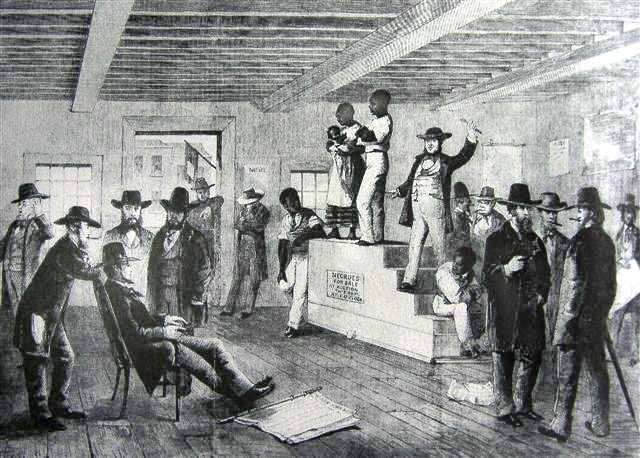